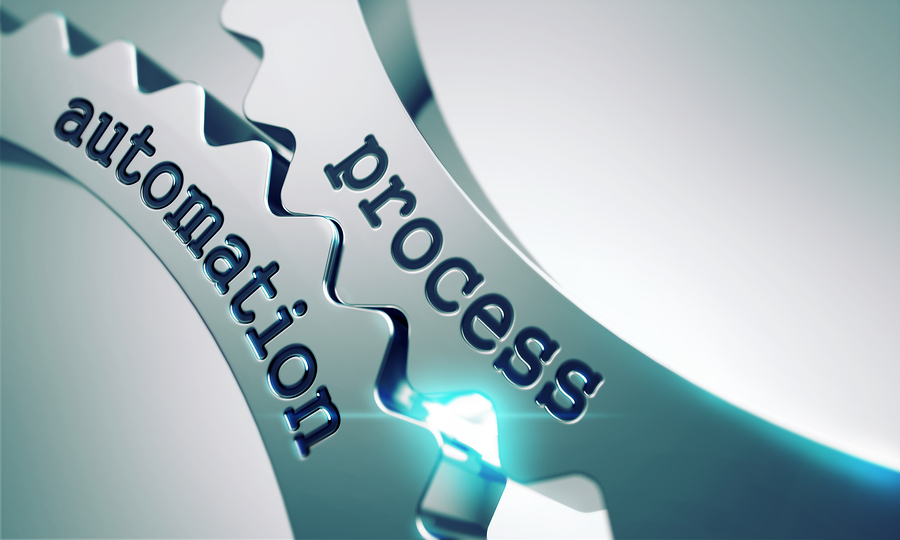 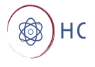 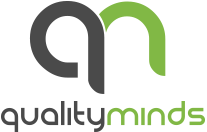 Better Testing Through Process Automation
PNSQC 2018

Portland, Oregon
By Rick Tracy
@KITesting
The Request
Oh Dear God Why?
@KITesting
9 Teams
One Global Financial System
One Continuous Regression Test
At least every two weeks with full feedback and continuous, untested code deployment and collaborative team review and bug fixes
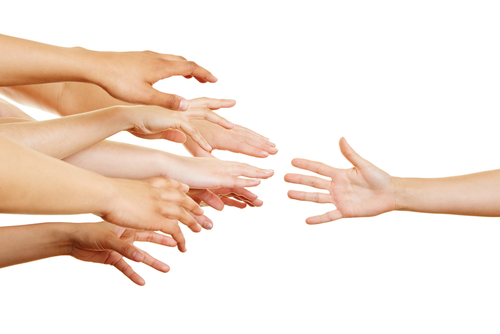 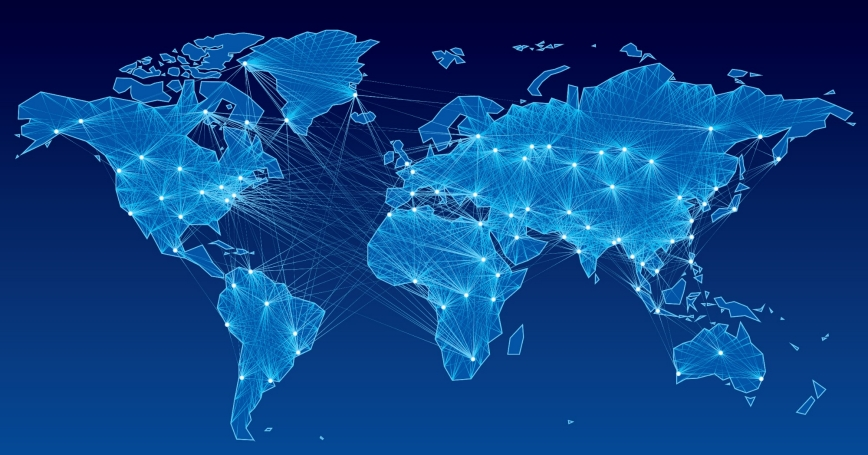 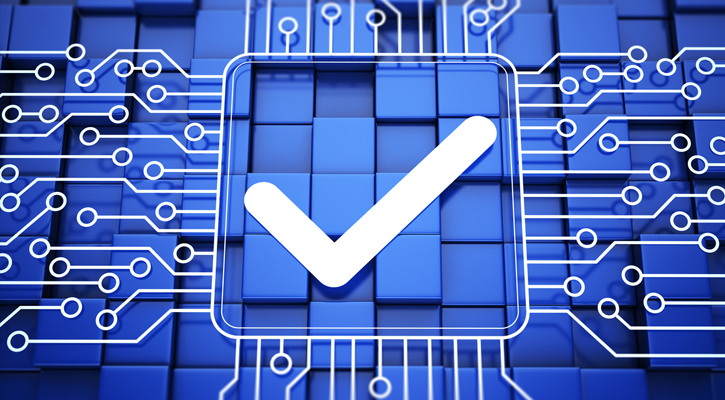 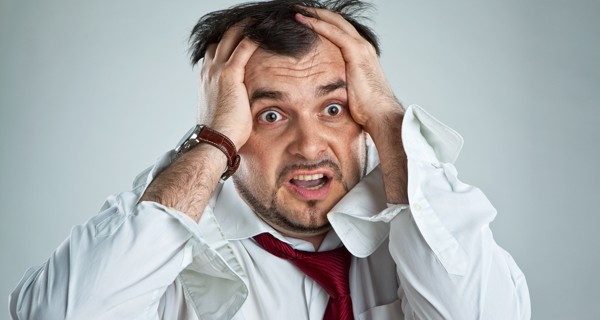 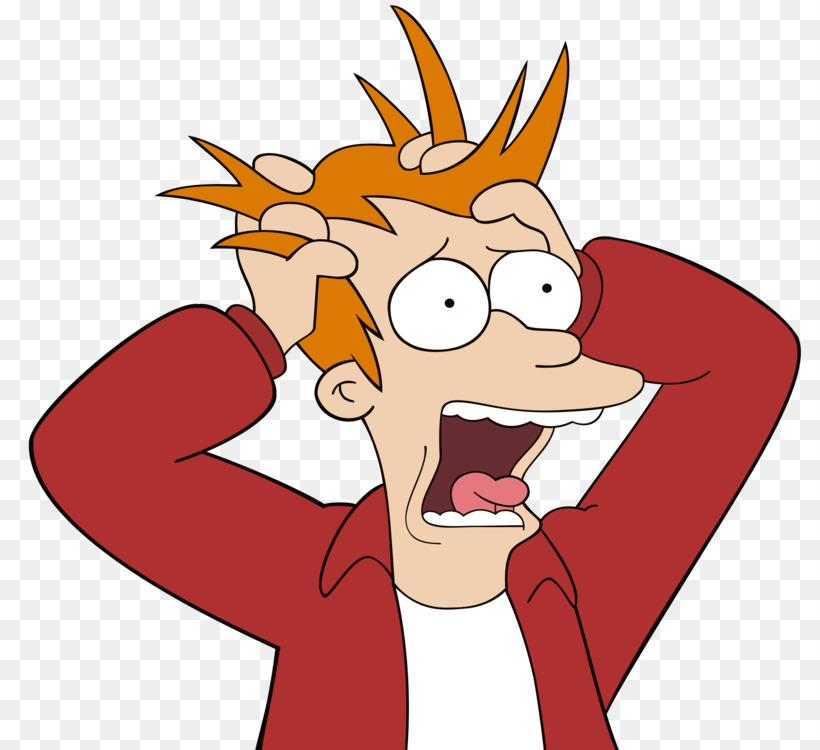 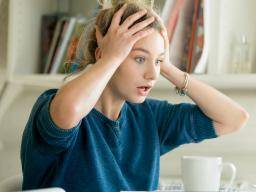 [Speaker Notes: A request comes in to the department, and everyone scrambles to not be involved with working on it]
Oh Dear God Why?
@KITesting
No Designated Team
No Timelines
No Criteria
Automated
[Speaker Notes: There are severe problems in the request, and while that means we have no basis, it also gives opportunities to design things from scratch]
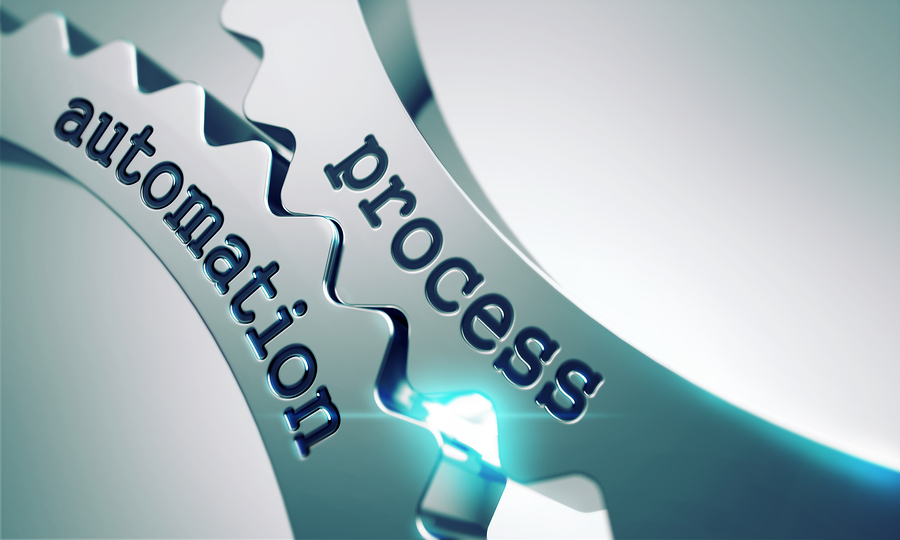 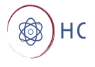 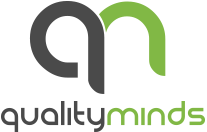 Better Testing Through Process Automation
PNSQC 2018

Portland, Oregon
By Rick Tracy
@KITesting
[Speaker Notes: Welcome to the world of Process Automation]
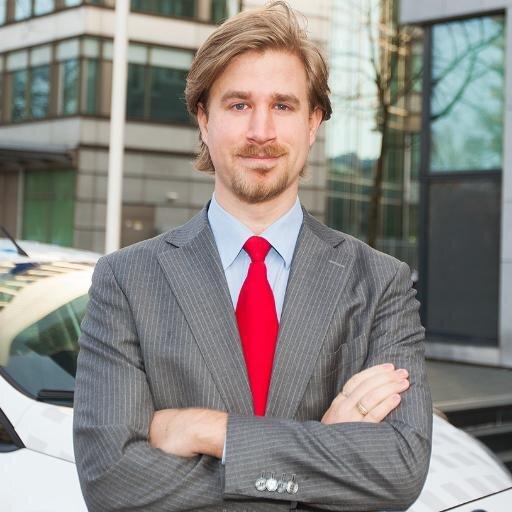 Who Is This Guy?
@KITesting
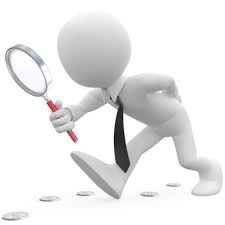 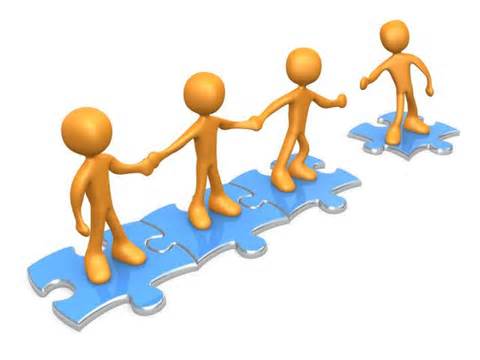 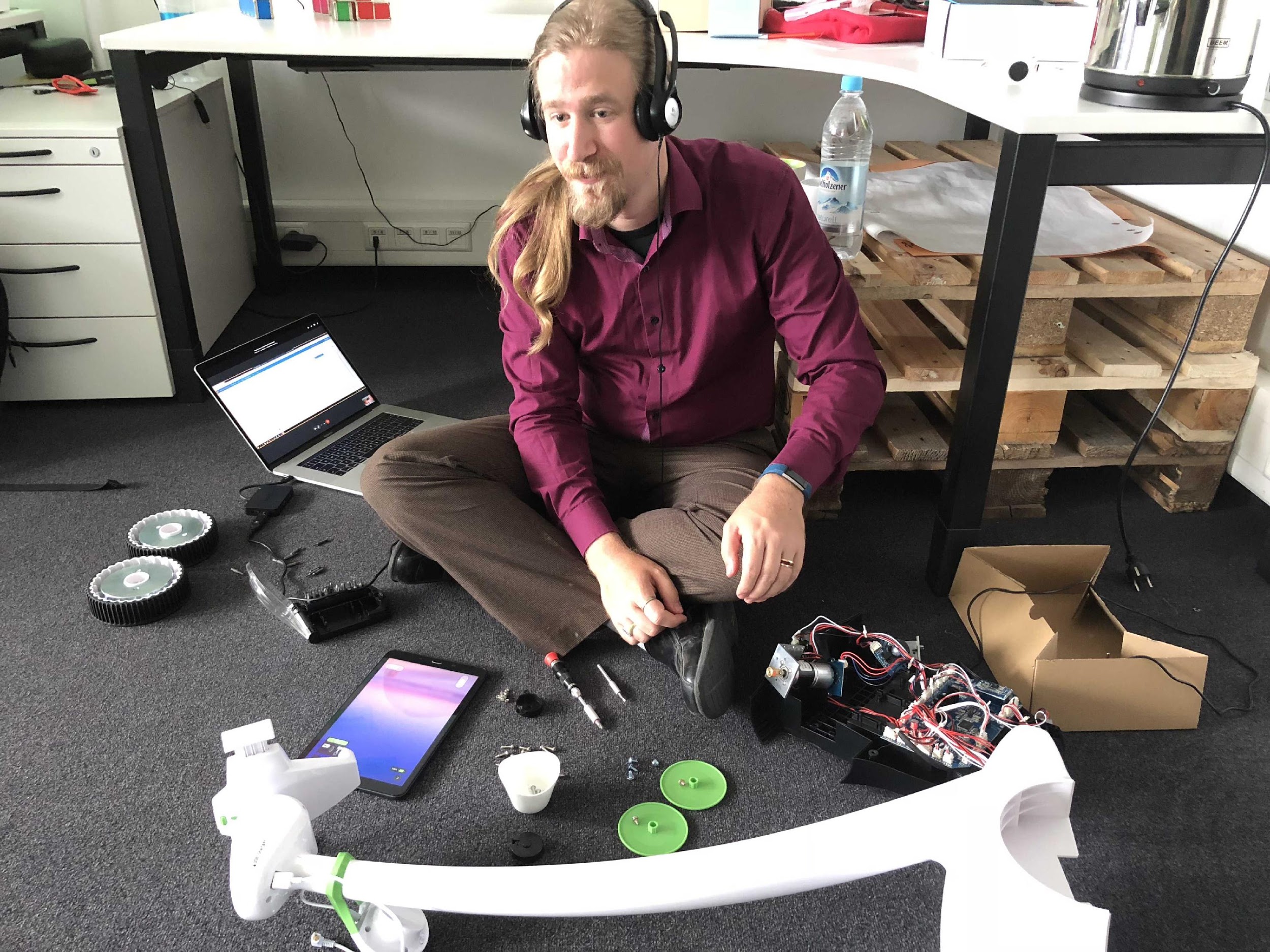 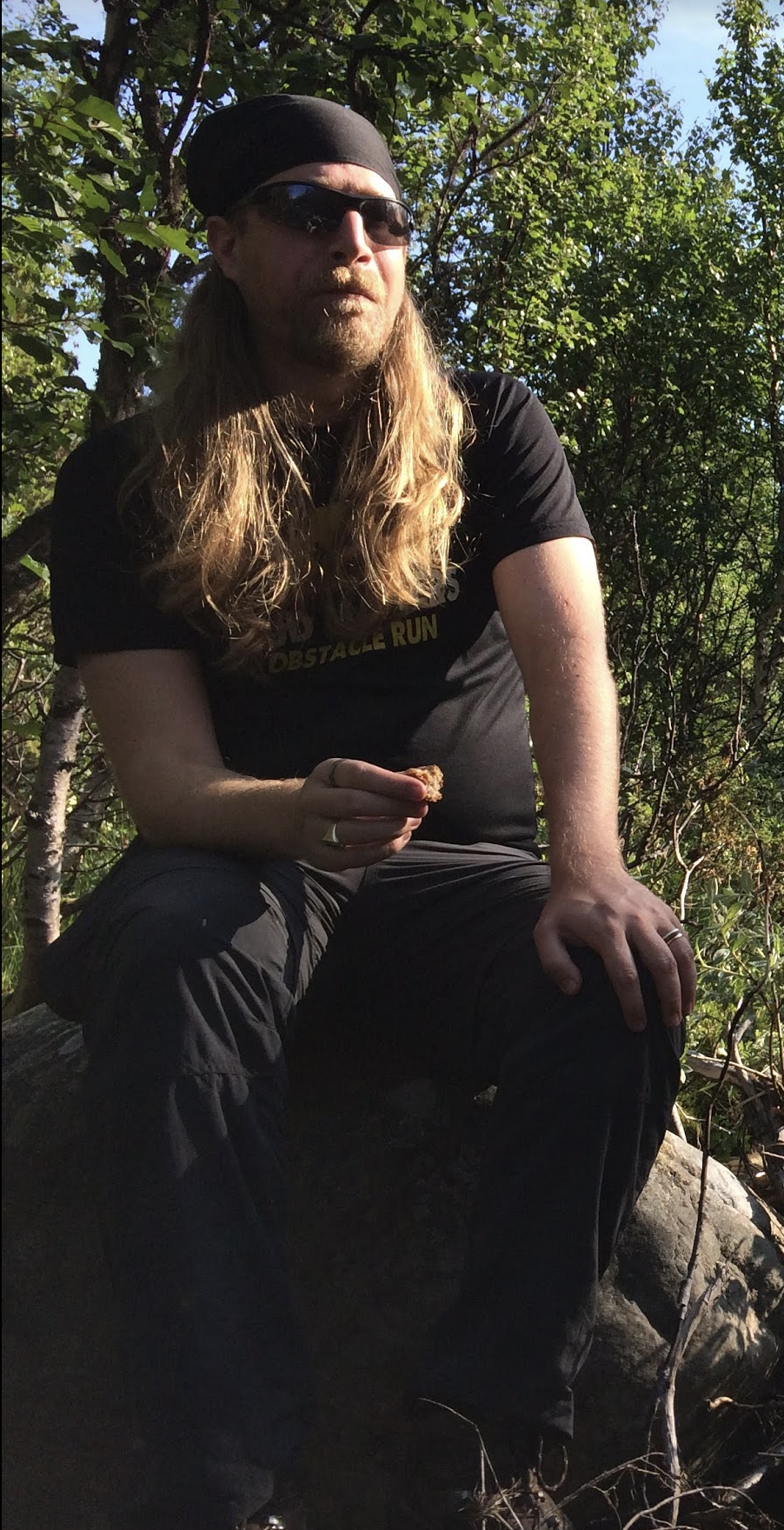 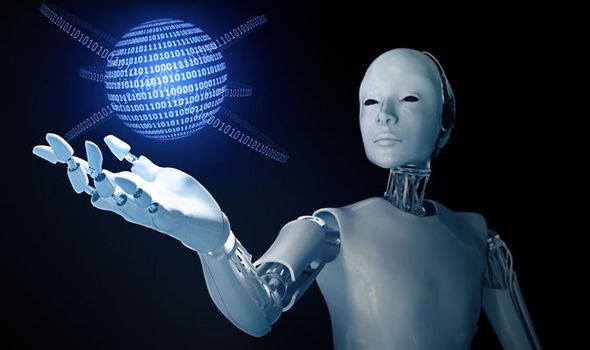 [Speaker Notes: I‘ve been at this for a while, testing, connecting, designing and building, and researching AI and robotics to collaborate in IT]
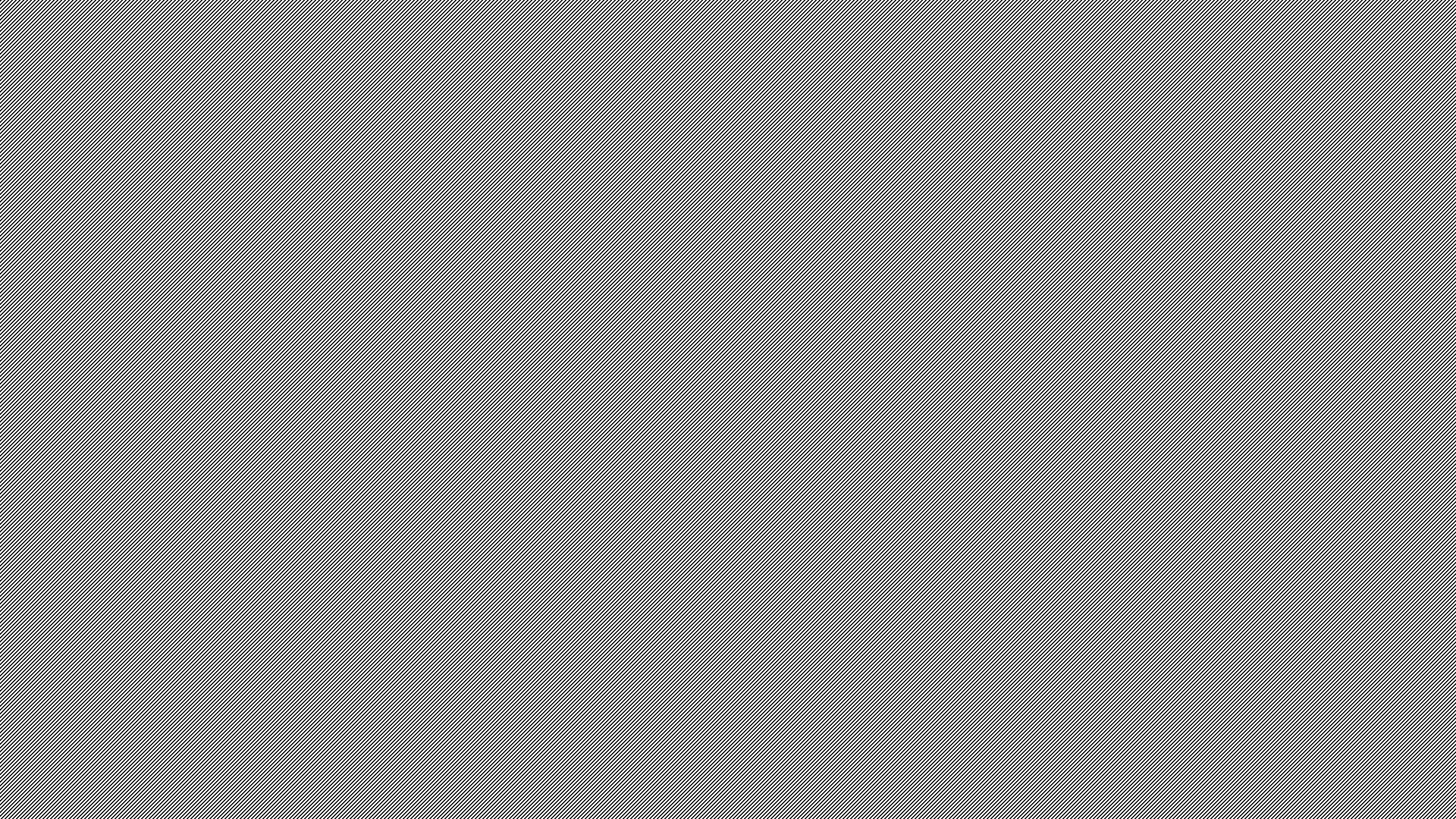 Limits Of Value In Automation
@KITesting
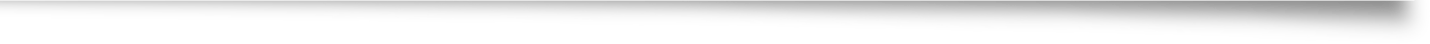 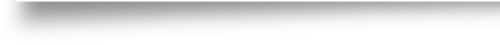 “Automation Isn‘t Everything“
Peter Hartauer
[Speaker Notes: We can‘t rely on automation being valuable simply because it is automated]
So What‘s The Idea?
@KITesting
Automated Validation Process
All the known or expected items automated in rules
If marked as OK, not even indicated anymore by Automated Check
Leaves all the novel and unique issues for manual analysis
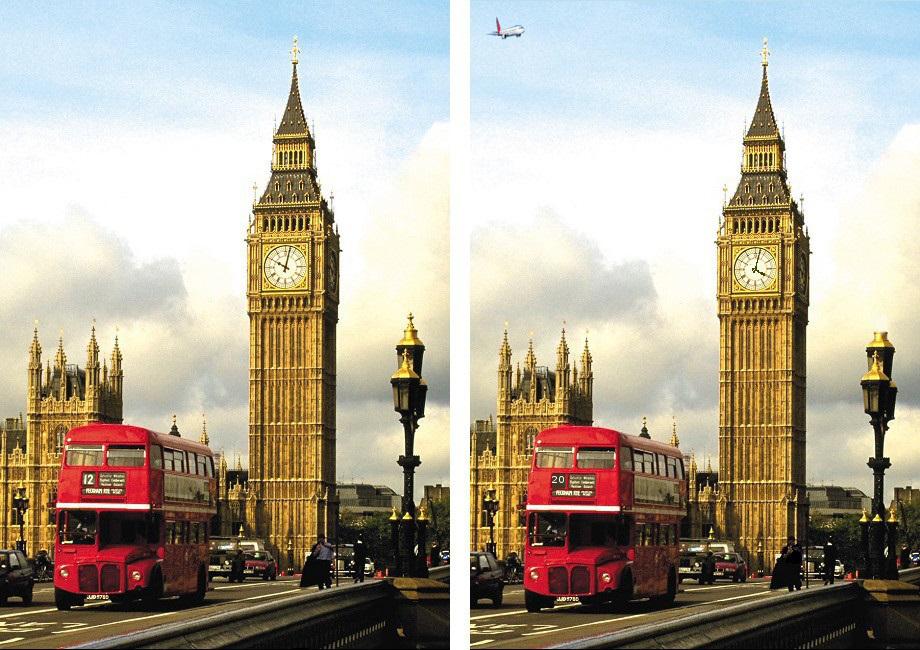 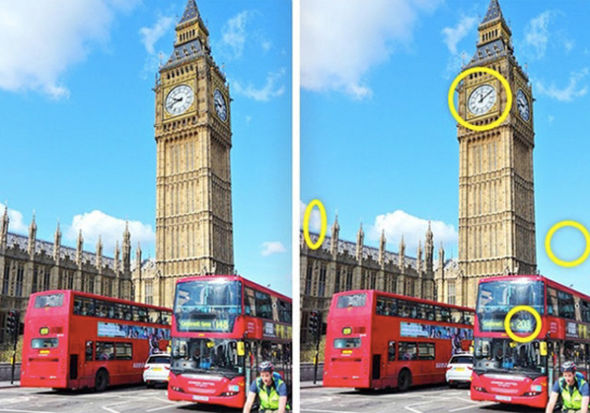 [Speaker Notes: We see priorities, even as children, because we do basic pattern recognition. Automated validation imitates that, but instead looks at everything and returns all data. It‘s up to us to look for unique values.]
So What‘s The Idea?
@KITesting
Searching for the right approach
Key command log 
Cloud based automation
Background functionality scripts
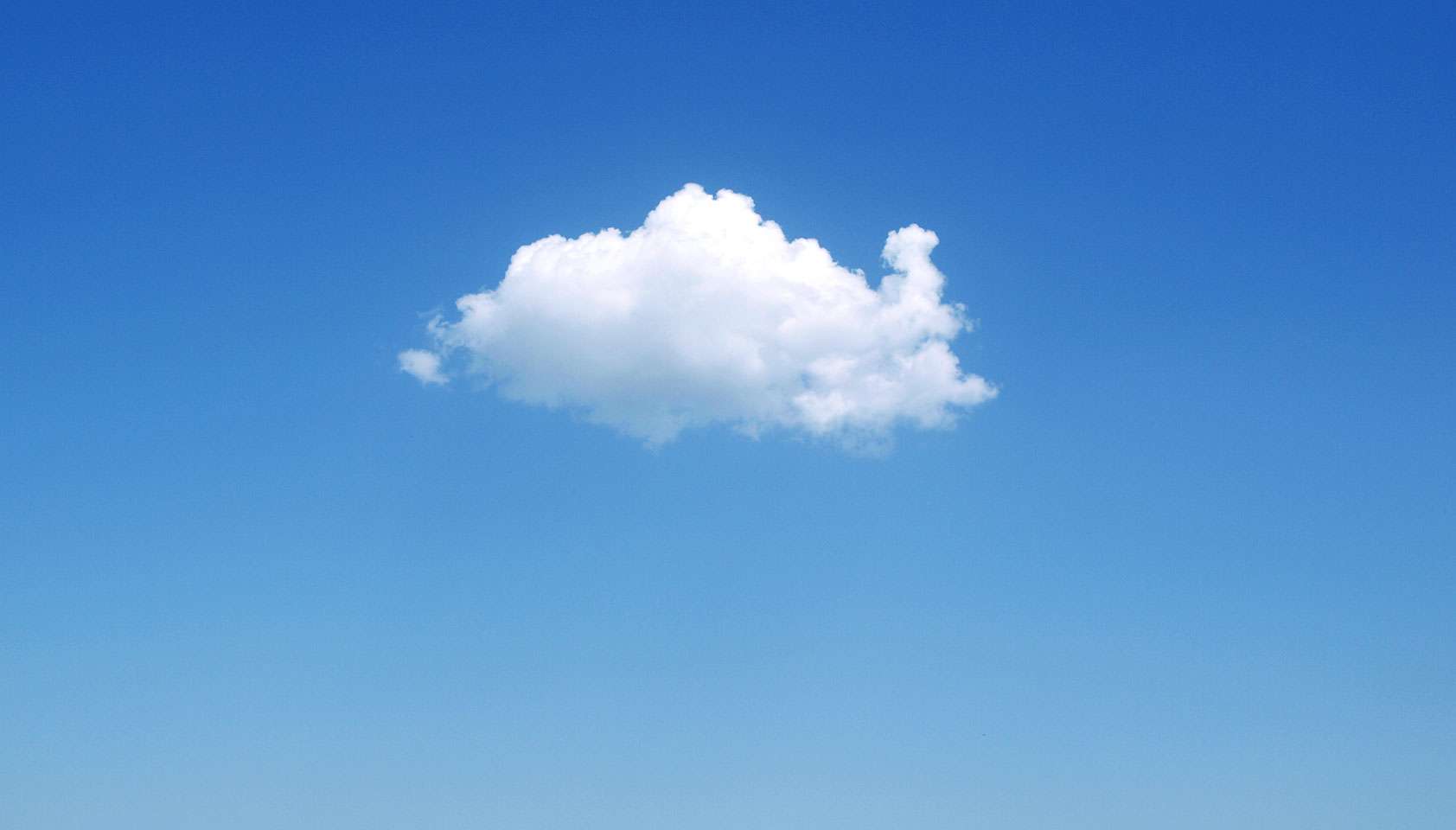 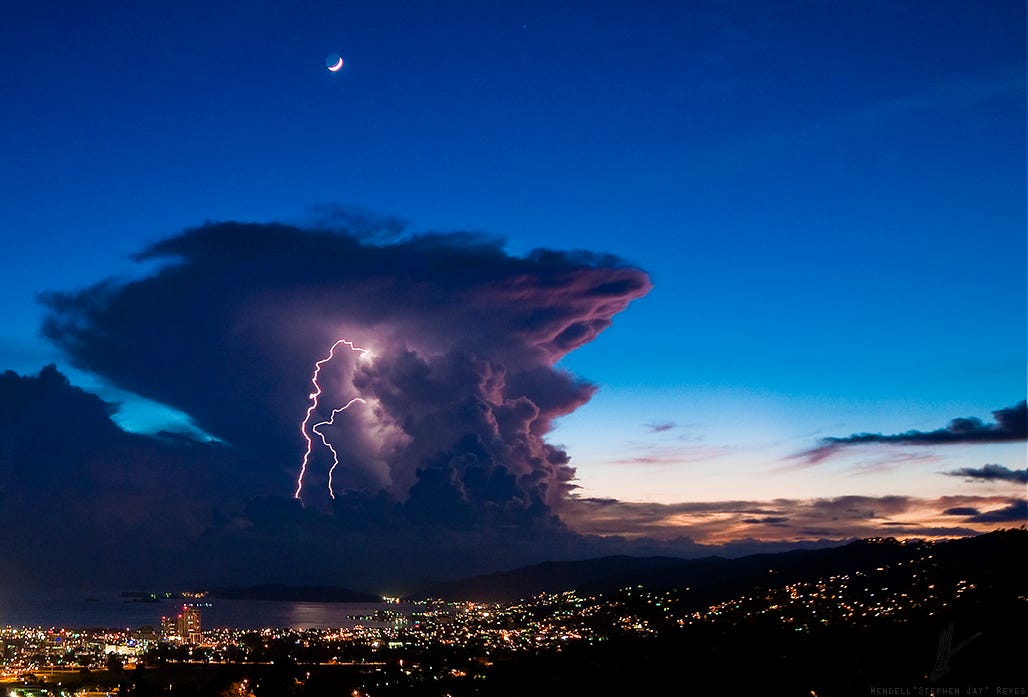 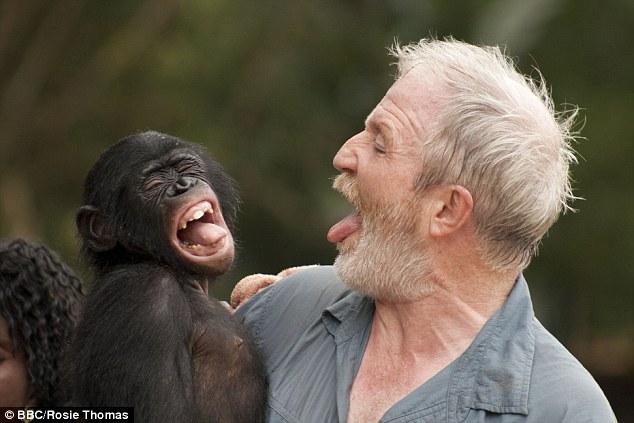 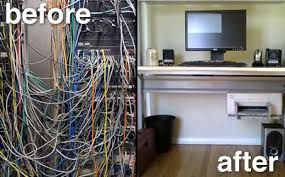 [Speaker Notes: We can use imitation tech, shared tech, or just build a lot and hide it behind software interfaces]
Clean Processes
@KITesting
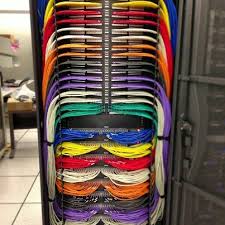 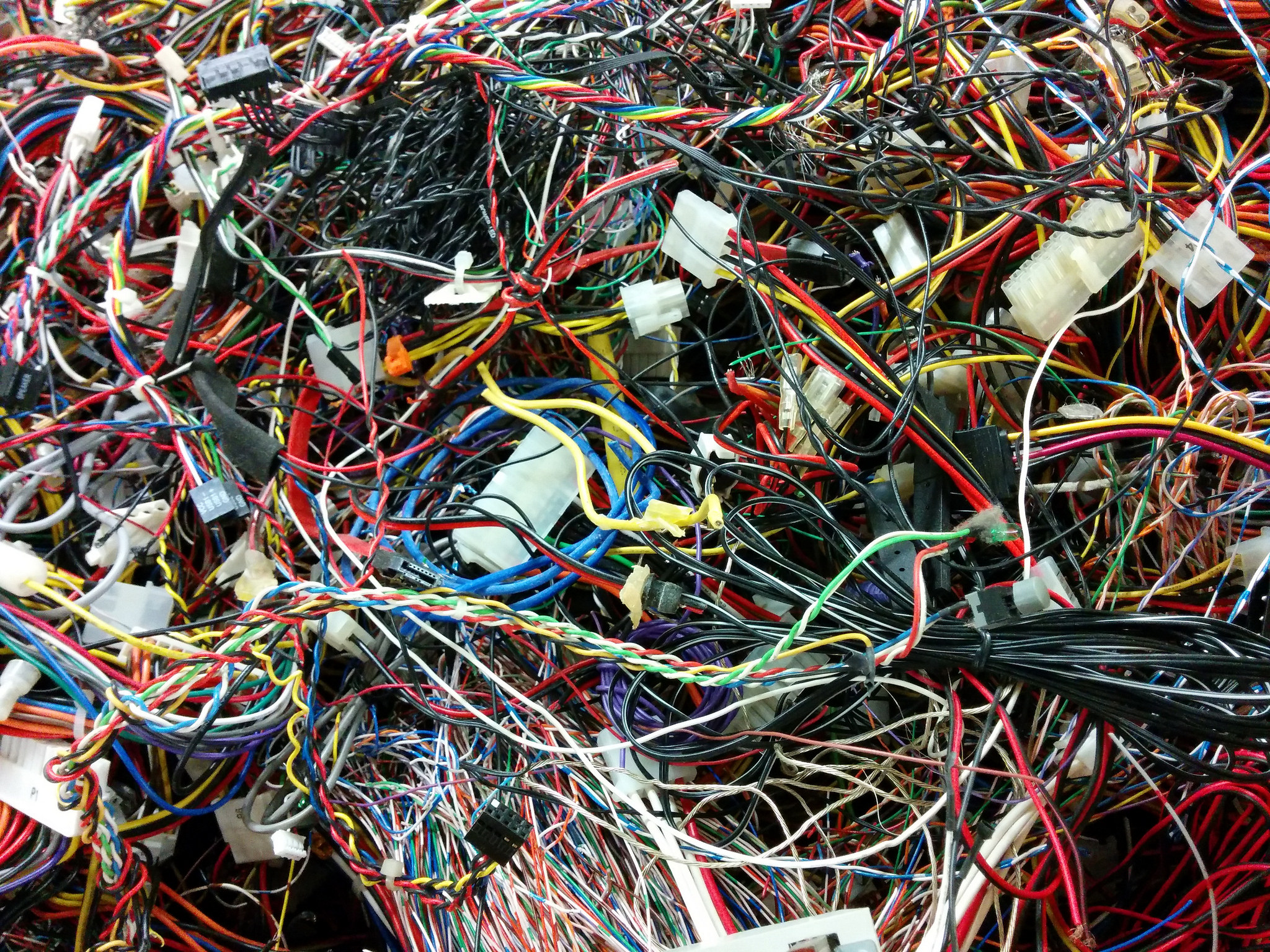 [Speaker Notes: You will spend far too much time and money automating a messy process. Step one: CLEAN UP!]
Impediments
@KITesting
Heavy GUI testing
Process intermingled with user actions
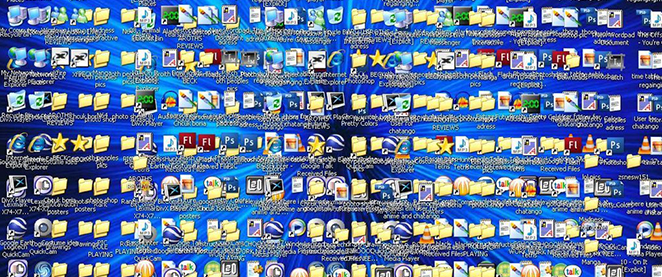 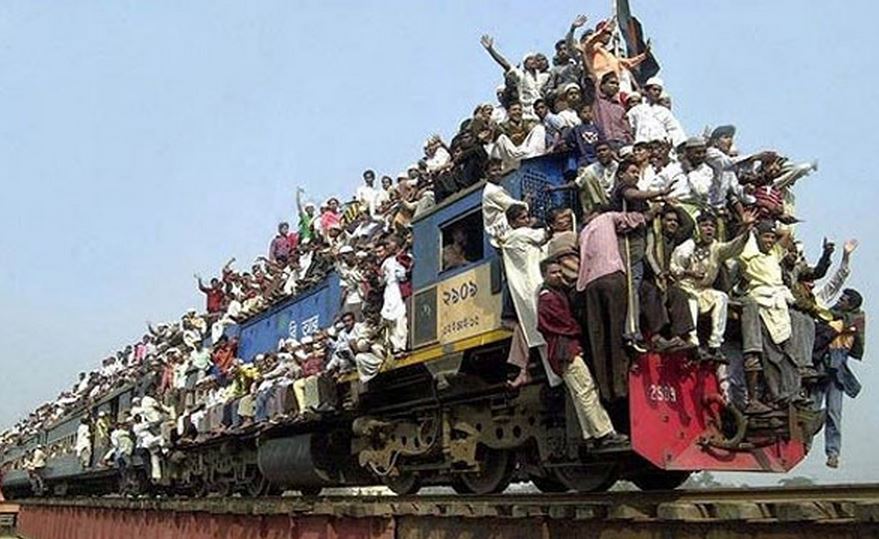 [Speaker Notes: Any alteration in GUI means a lot of work. 
Users will also use items in many often problematic ways]
What Did We Try?
@KITesting
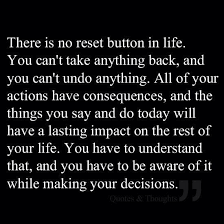 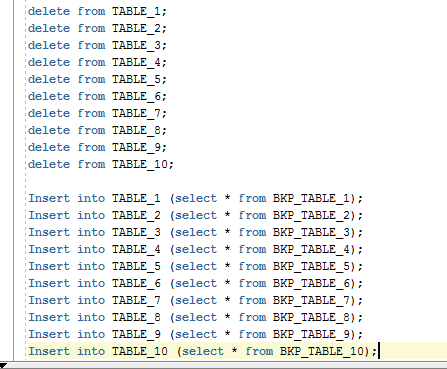 [Speaker Notes: Time to throw out the rules; yes, we can reset, quite easily actually!]
What Did We Try?
@KITesting
Batch/Report Generation Automation:
Took Batch commands and added them to validations
Combined the reset and the validations with the process
Used Validation rules to decide if it went on or not
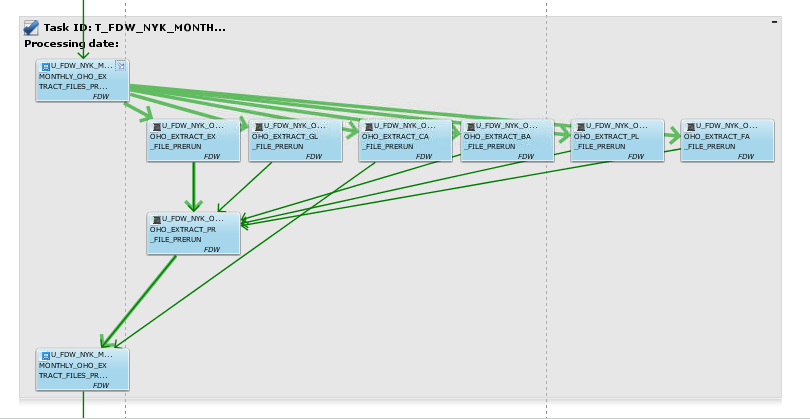 [Speaker Notes: Making a test process that mimics the developed product is double the work, but effective for testing it all. But it is now a mimic, not the actual product!]
What Did We Try?
@KITesting
Creation of Full Automatic run and validation suite
Limitations on amount due to scope of automation
Heavy Maintenance
Lots of results to analyze
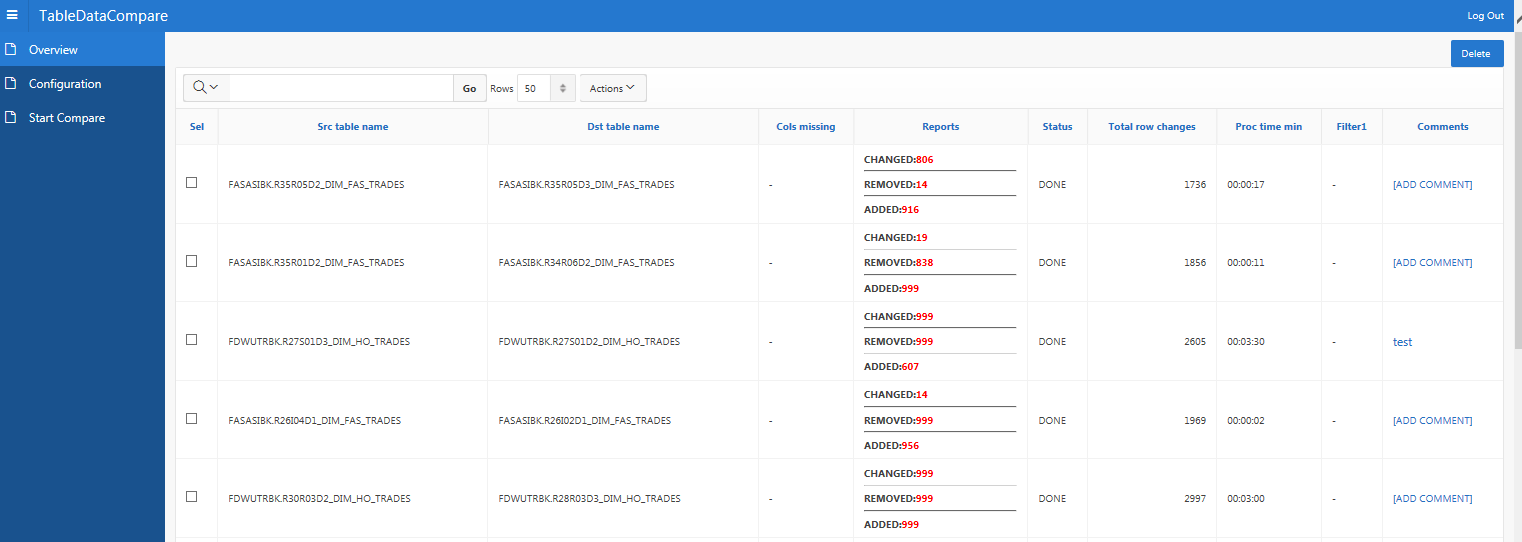 [Speaker Notes: Full analysis of all data tables is possible, but so much data, unanalyzed, is worthless.]
What Did We Try?
@KITesting
Reverse Engineered Test Scripts
Took the principles in the tool and used them to create my own validations
Saved me the time to isolate them all and let me analyze
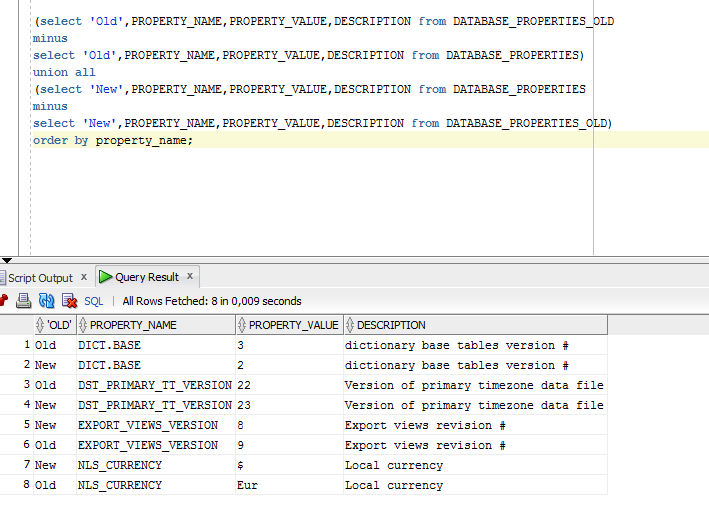 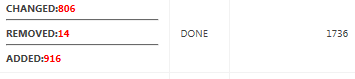 [Speaker Notes: Spot tests are possible once those in depth data coparisons are done. However even this is limited to what you design as an important check]
Abusing Software
@KITesting
Automation Tool
GUI reliant, but flexible 
Block-like automation
Maximum Customization
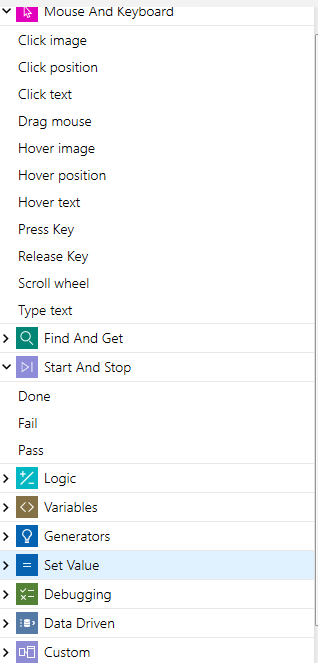 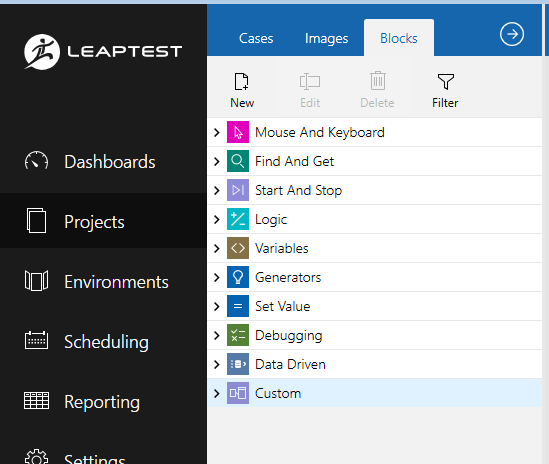 [Speaker Notes: Take a commercial tool and use it to automate a process, rather than use the actual pre-made tests from it]
Abusing Software
@KITesting
Making it your own
Automated annoying manual processes
Small functions
Little blocks
Redesigned the purpose of the test suite to automate process
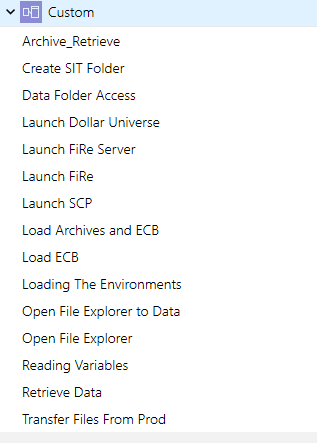 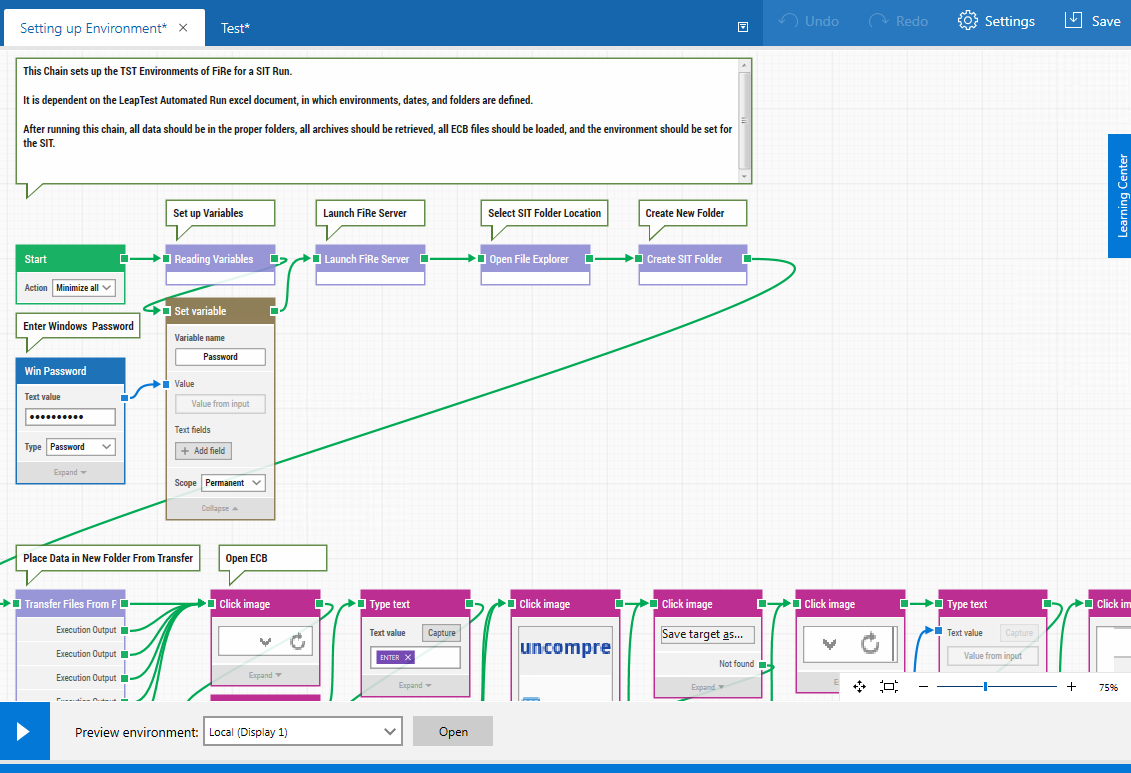 [Speaker Notes: Custom design is possible with these tools, even if you have little to no knowledge of how to code.]
Automated Testing Versus Process Automation
@KITesting
Automation
Process
Versus Test Automation
[Speaker Notes: We need to point out that the goal is not to have automated testing, but to give the most information in the most reliable and effecient manner possible. If we can automate how we RUN the tests, then we have lots of extra time to EXAMINE the results of the test.]
Lessons Learned
@KITesting
GUI Failure needs backup and Log
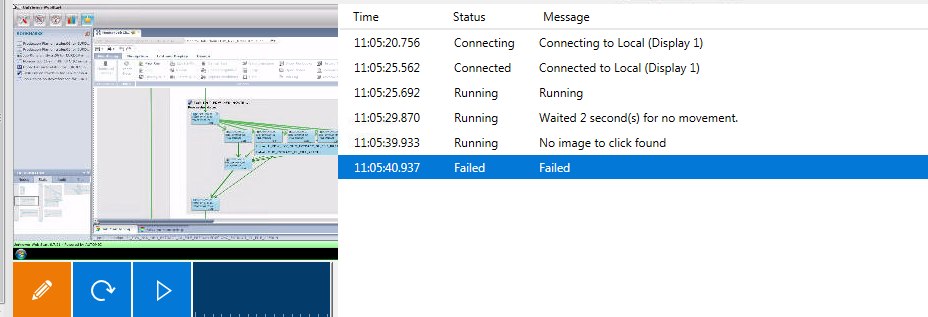 Lessons Learned
@KITesting
Functionality In Blocks Is Easier To Manage
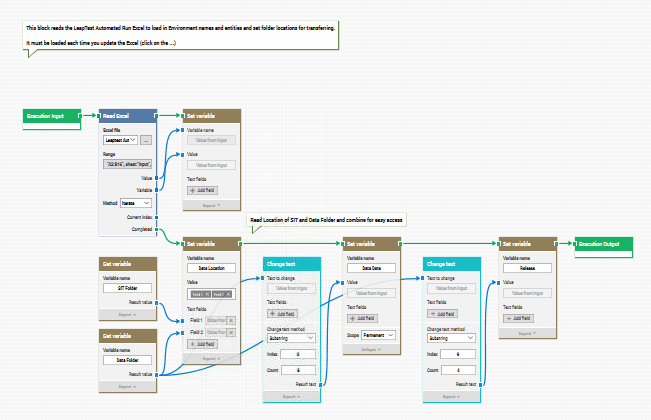 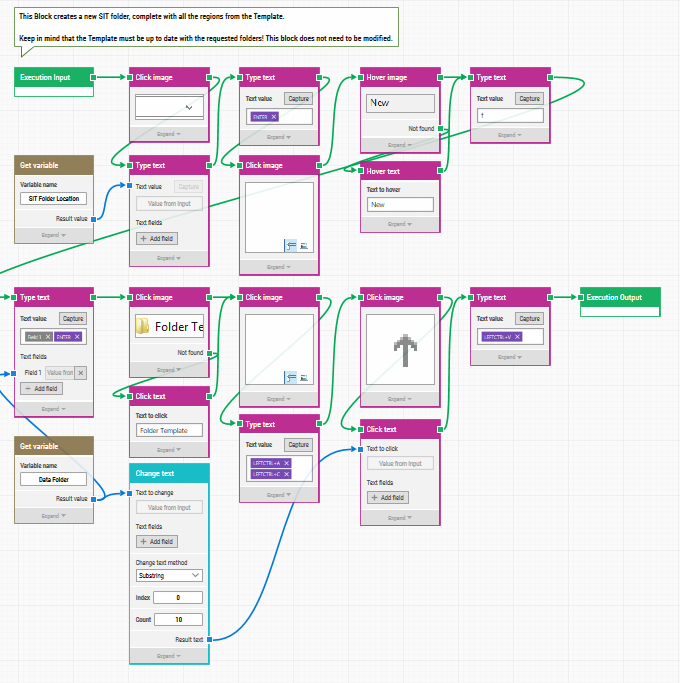 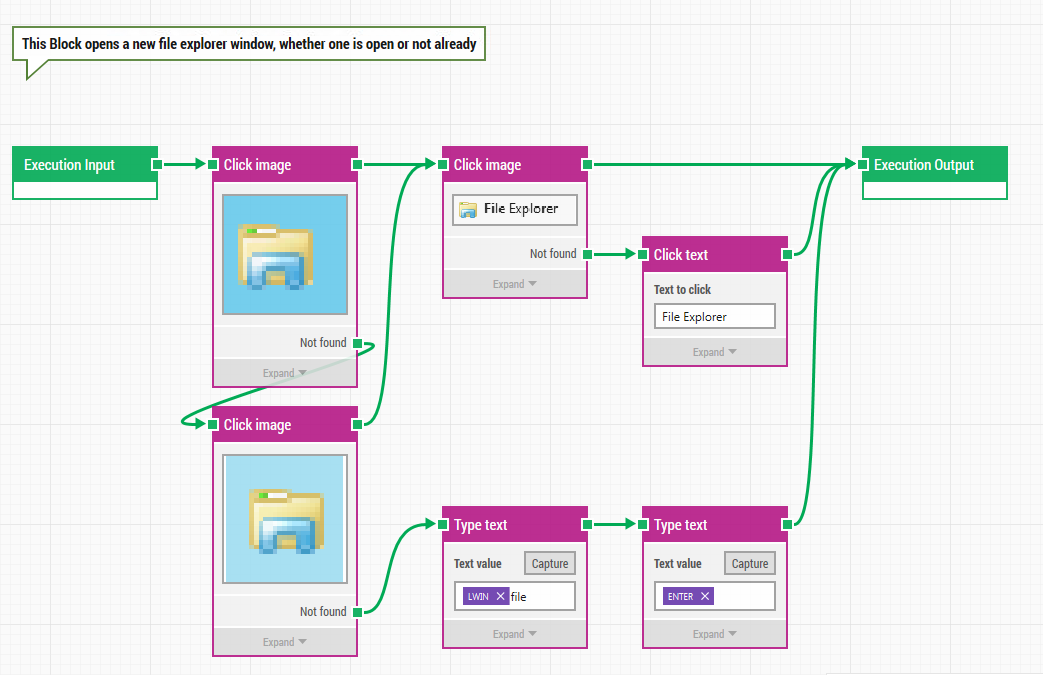 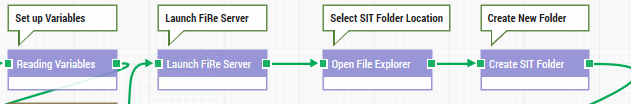 Lessons Learned
@KITesting
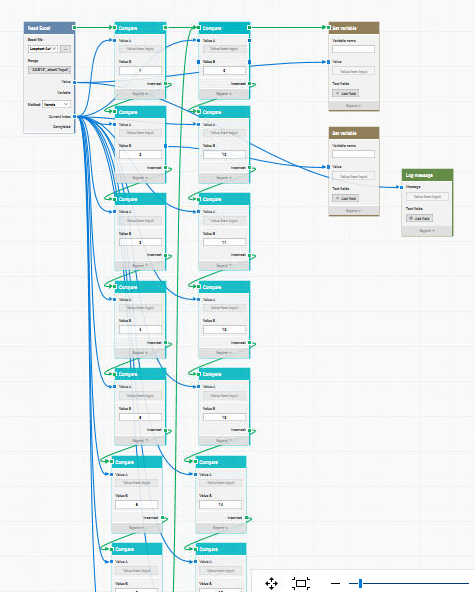 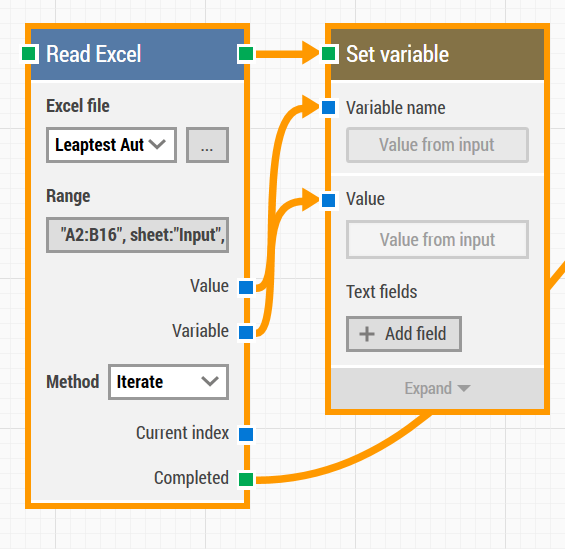 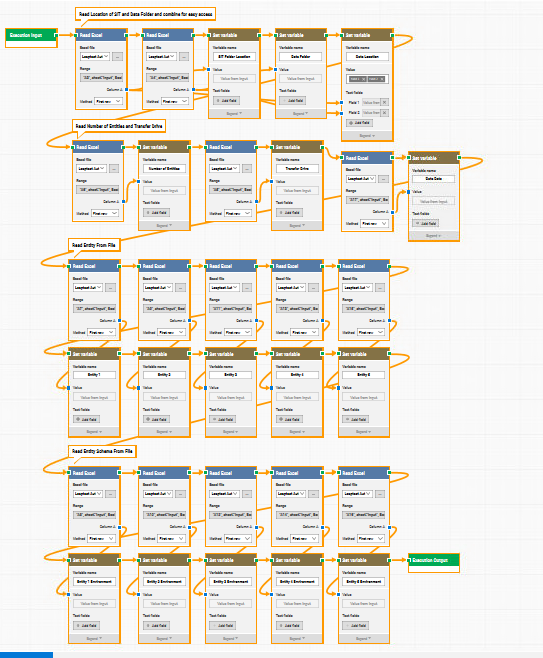 Approach global, not individual
What can be combined?
Lessons Learned
@KITesting
Single Point of Maintenance, Easily Defined
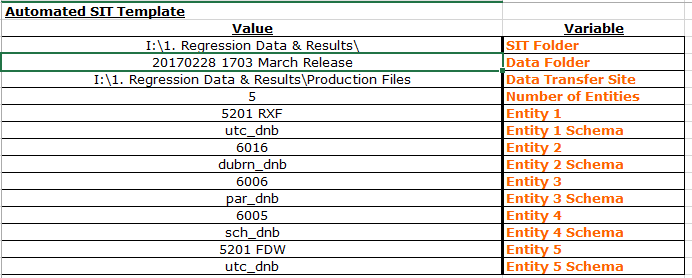 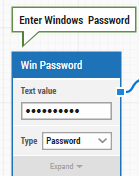 Overall Lessons Learned
@KITesting
Focus on what you want to produce
Look at how you do it now (and improve!)
Think about your approach
EXPERIMENT!
Automate the process for easy recycling of tests and to help others save time (ex: UAT)
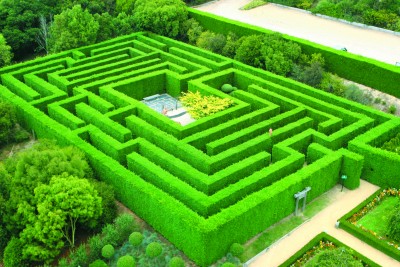 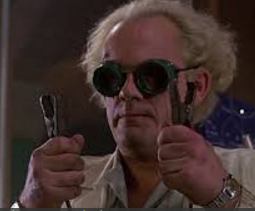 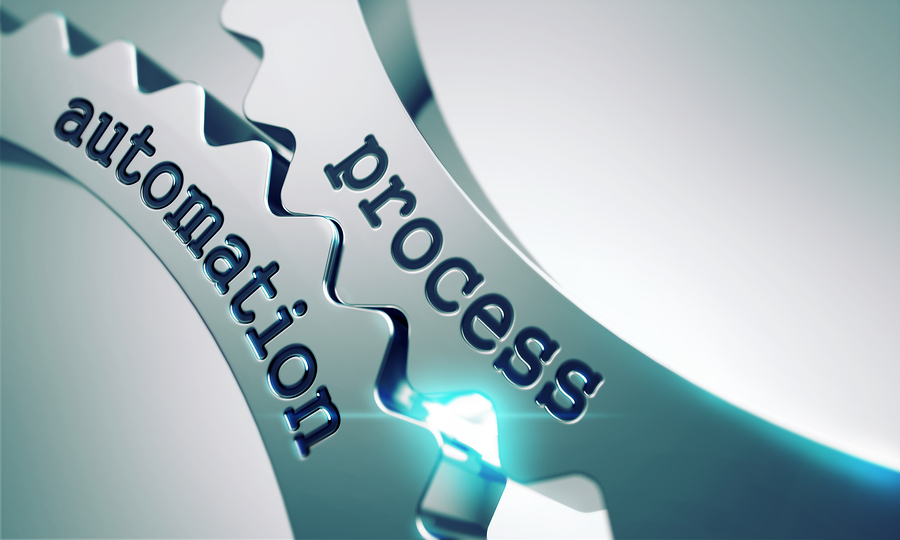 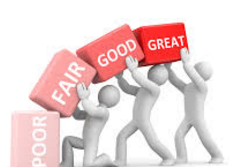 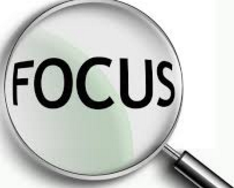 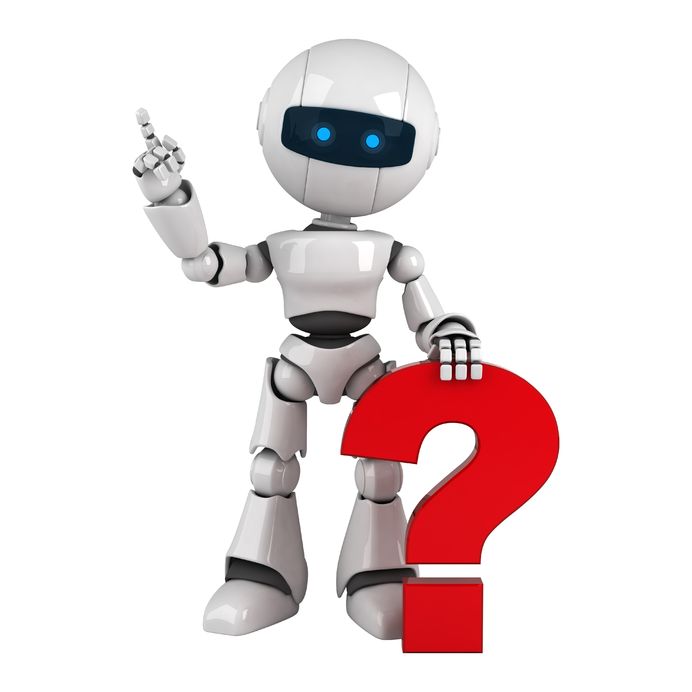 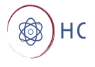 Thank you! Questions?
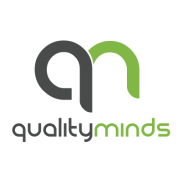